Exercício 1 – Aula 1
Você está avaliando a biodisponibilidade oral (F) de uma nova formulação de procainamida, um fármaco utilizado no tratamento da arritmia cardíaca. A Tabela apresenta os dados obtidos em um estudo clinico com voluntários. Calcule o F da formulação oral.
Exercício 2 – Aula 1
Comente a influência de transportadores de fármacos na biodisponibilidade.
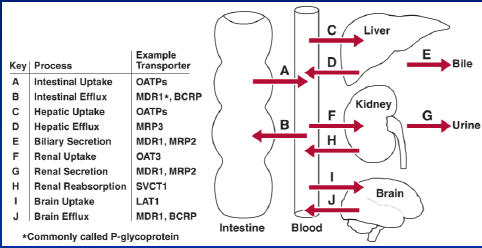 Exercício 3 – Aula 1
Considerando que a digoxina é um substrato do transportador de efluxo P-gp, explique as diferenças observadas nas concentrações plasmáticas da digoxina administrada pela via oral (VO) ou endovenosa (IV) com ou sem uso de rifampicina.
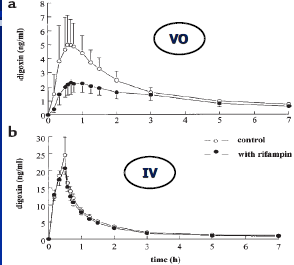 Exercício 1 – Aula 2
A Figura abaixo mostra o decaimento das concentrações plasmáticas de teofilina em função do tempo após a administração de uma dose única iv de 500 mg a um paciente de 70 kg. Considerando que a AUC (tempo zero ao infinito) é 125 mg.h/L, calcular o volume de distribuição da teofilina.

Vd= dose/(AUCxKel)

Kel=0,693/t1/2

t1/2?
Exercício 1 – Aula 2
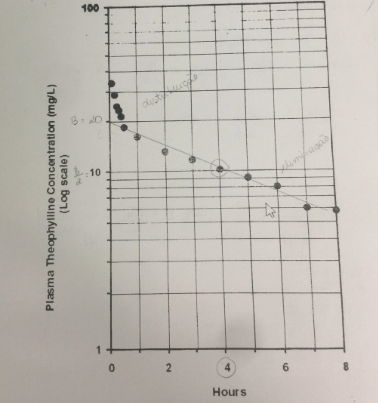 B=20
B/2=10
t1/2= 4 h
Exercício 1 – Aula 2
A Figura abaixo mostra o decaimento das concentrações plasmáticas de teofilina em função do tempo após a administração de uma dose única iv de 500 mg a um paciente de 70 kg. Considerando que a AUC (tempo zero ao infinito) é 125 mg.h/L, calcular o volume de distribuição da teofilina.
t1/2= 4 h
Kel=0,693/t1/2
Kel = 0,173 h-1
Vd= dose/(AUCxKel)

Vd= 500/(125x0,173)
Vd= 23,1 L
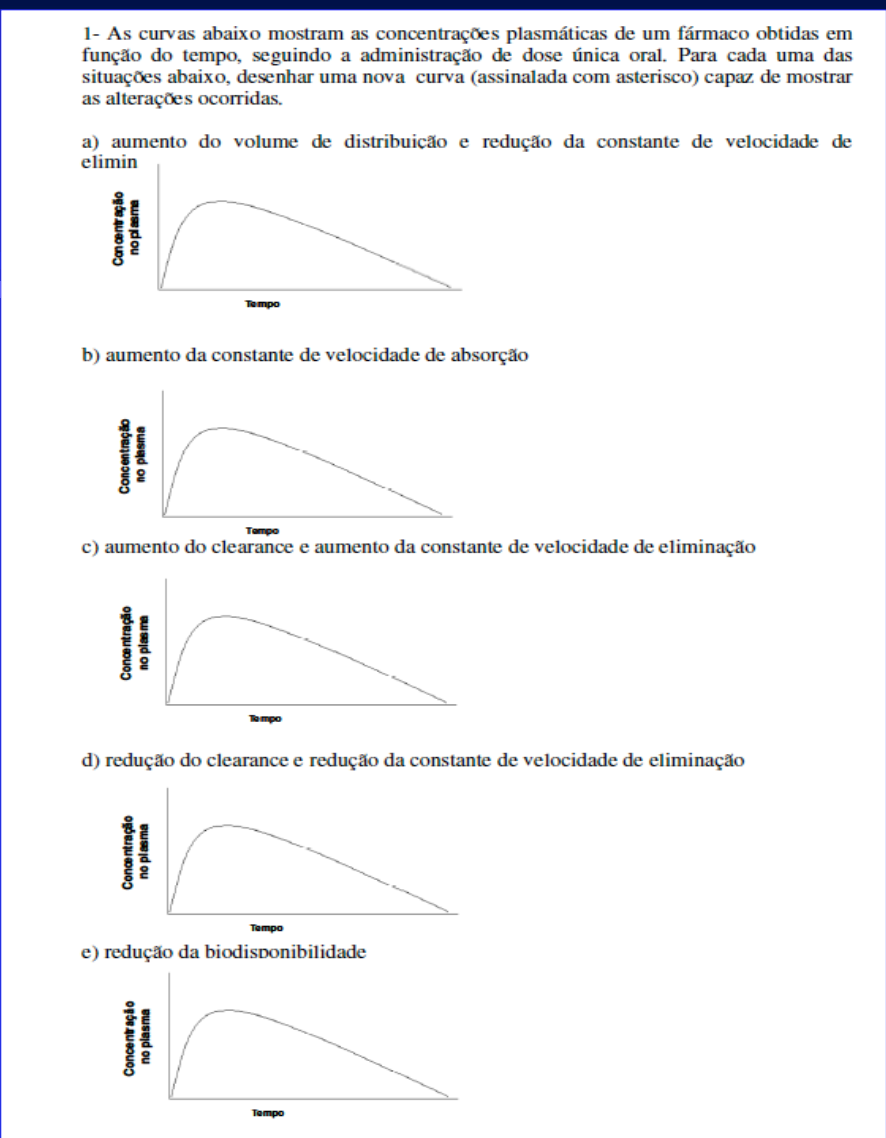 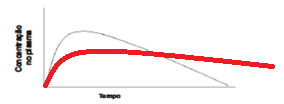 A
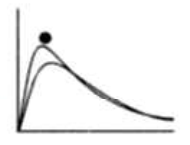 Exercício 1- Aula 3
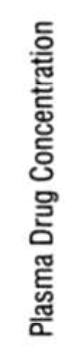 B
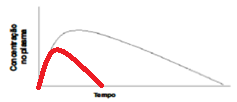 C
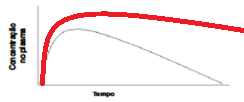 D
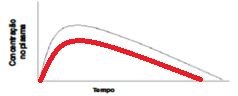 E
[Speaker Notes: As curvas abaixo mostram as concentrações plasmáticas de um fármaco obtidas em função do tempo, Segundo a administração de dose única oral. Para cada uma das situações abaixo, escolha a alterntiva que melhor representaria as alterações ocorridas:]
Exercício 2- Aula 3
Um paciente de 60 kg recebeu dose única oral de 60 mg de fexofenadina. As amostras seriadas de sangue foram coletadas até 24 h após a administração do fármaco. Com base nas concentrações plasmáticas de fexofenadina, calcular:

A concentração plasmática máxima (Cmax)

b) O tempo para atingir a Cmax (tmax)


c) O clearance total (Cl/F)
CL=dose/AUC0-∞

d) O volume de distribuição aparente (Vd/F)
Vd=CL/Kel
Cmax= 88,2 ng/mL
Tmax= 3 h
Cálculo da AUC0-∞
Papel monolog
AUC0-∞ = AUC0-t + AUCt-∞  

AUCt-∞ = Clast/Kel

Modelo monocompartimental
Kel = 0,693/t1/2

t1/2:
1°  extrapolar a reta da fase de eliminação até o eixo Y (ordenada) para encontrar valor da concentração plasmática do fármaco no tempo zero (denomina-se C0) 
2° após decorrido um tempo igual a t½, o valor de C0 será igual a C0/2, verificar no gráfico o valor de tempo que corresponde a C0/2
t1/2=4,1 h
Kel = 0,693/t1/2
Kel=0,17 h-1
Exercício 1- Aula 3
Cálculo da AUC0-24h
AUC0-24h =
Exercício 1- Aula 3
AUC0-24h = 604,95 ng*h/mL
AUC24-∞ = ?
AUC24-∞ =C24h/Kel
AUC24-∞ = 2,4/0,17 = 14,1 ng*h/mL
AUC0-∞ = AUC0-24 + AUC24-∞  = 619,1 ng*h/mL
Exercício 1- Aula 3